Chủ đề: Nghề nghiệp
Bài thơ: Bé làm bao nhiêu nghề
Lớp: Lá 3
GV: H Yơm Mlô
Năm học: 2023-2024
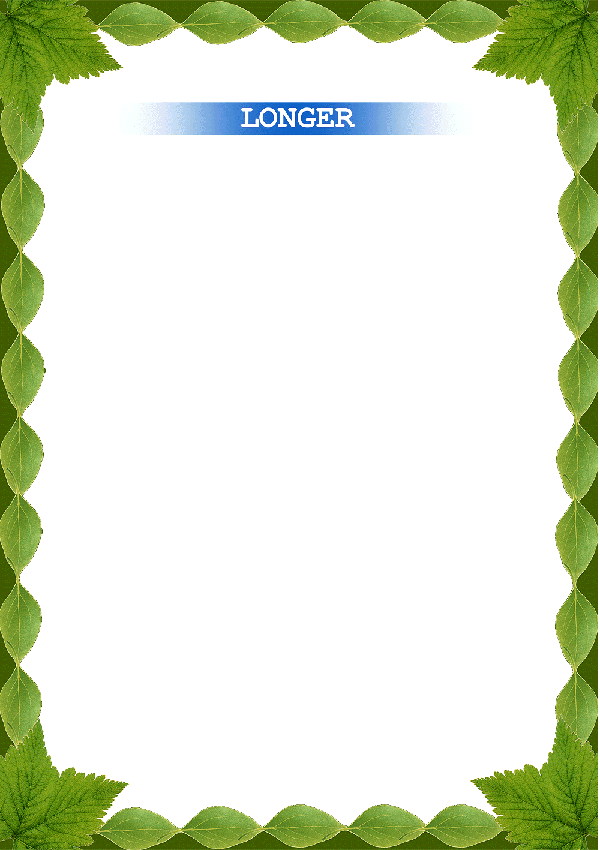 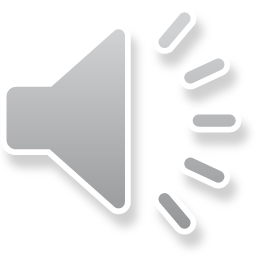 Hoạt động 1: ổn định
- Hát: Bác đưa thư vui tính
- Trò chuyện
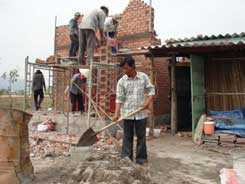 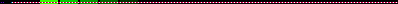 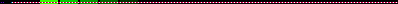 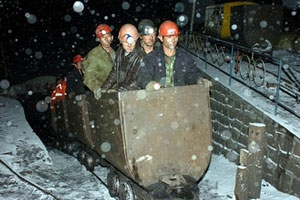 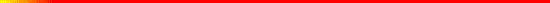 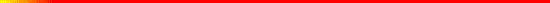 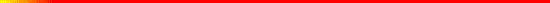 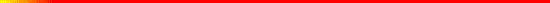 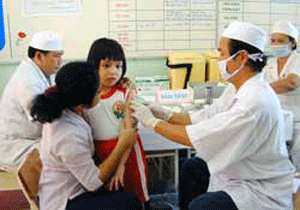 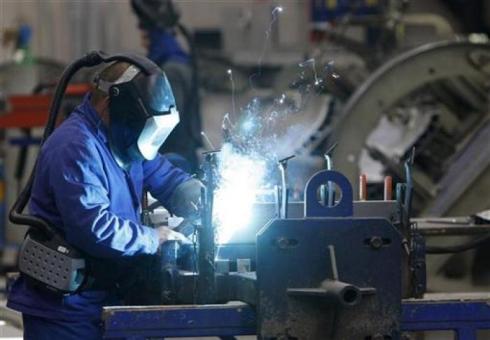 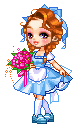 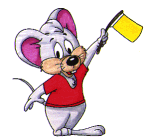 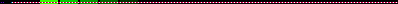 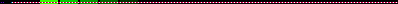 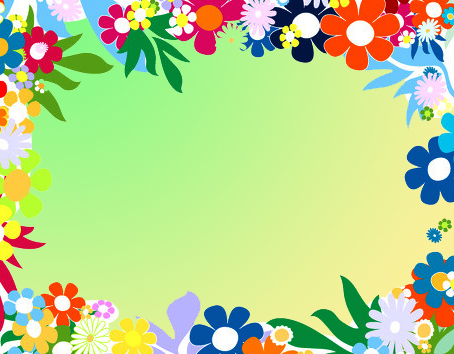 Thơ:
BÉ LÀM BAO NHIÊU NGHỀ
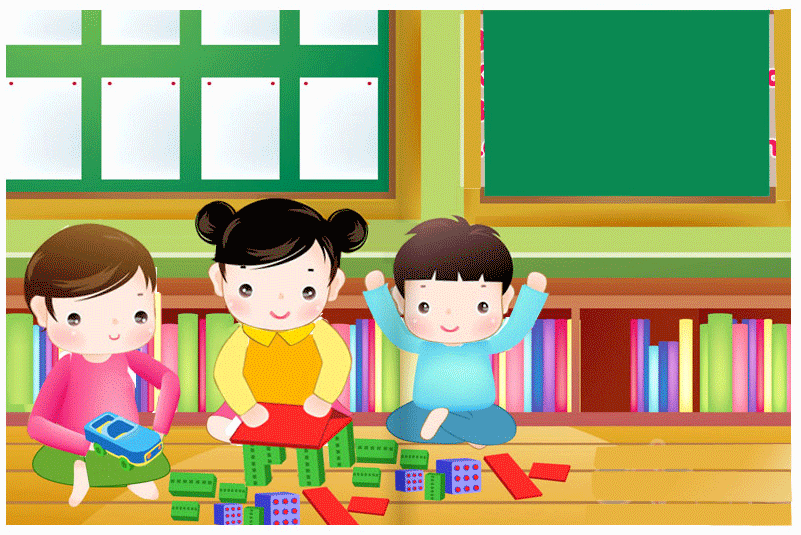 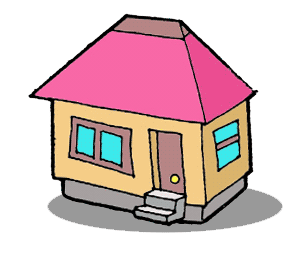 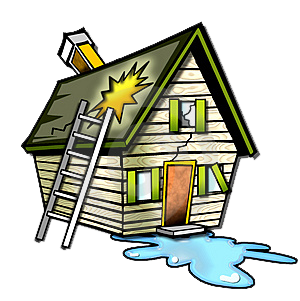 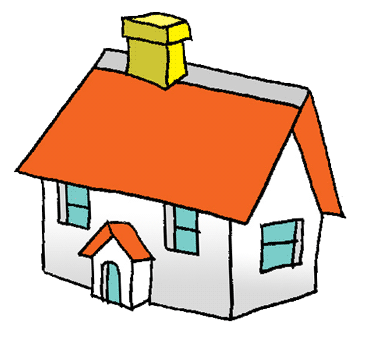 Bé chơi làm thợ nề
Xây nên bao nhà cửa
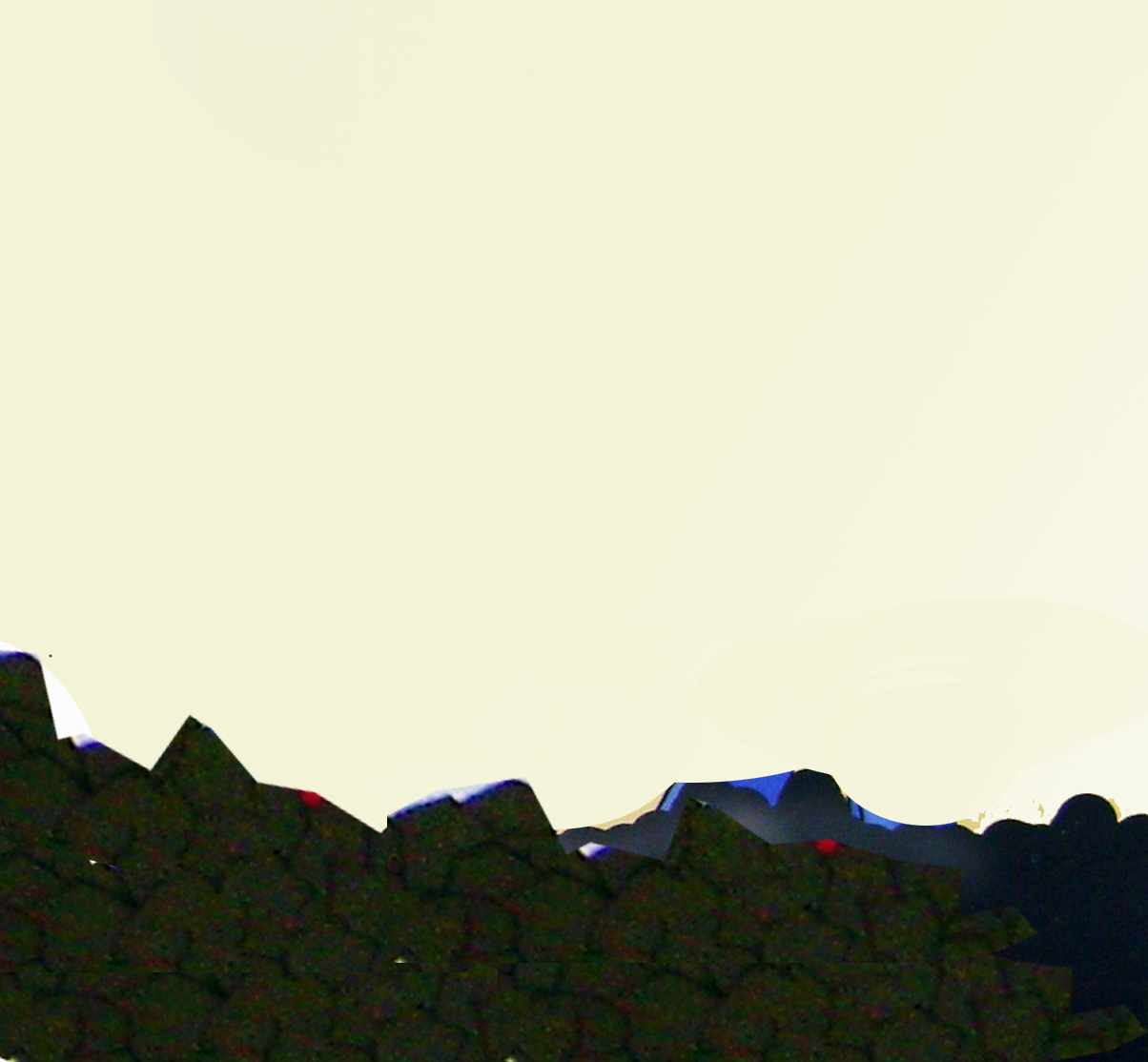 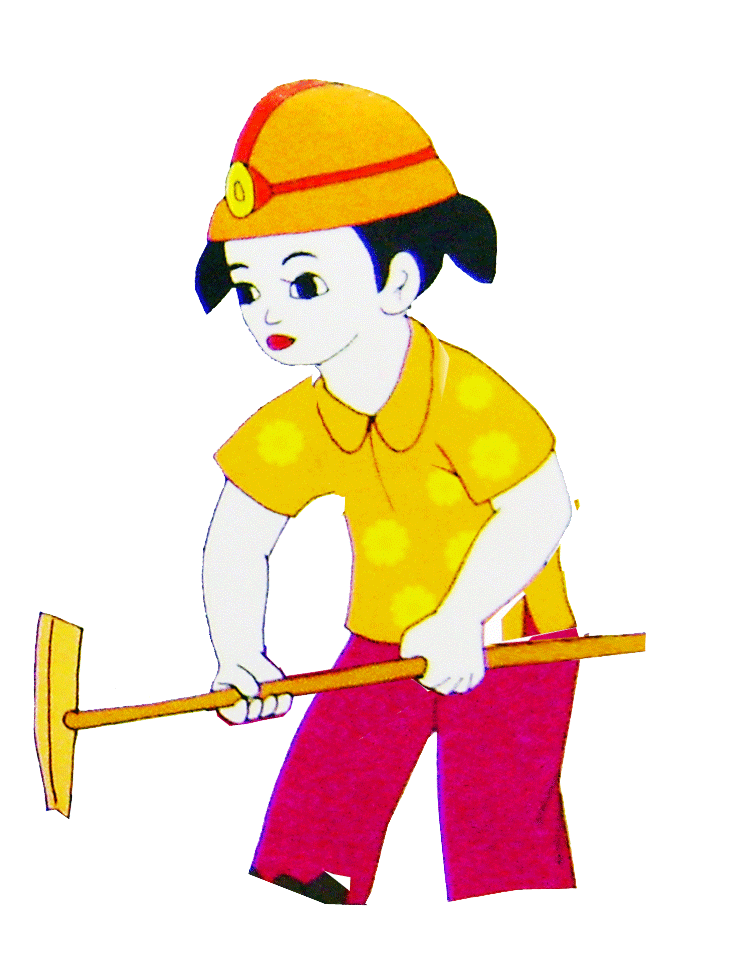 Bé  chơi làm thợ mỏ
Đào lên thật nhiều than
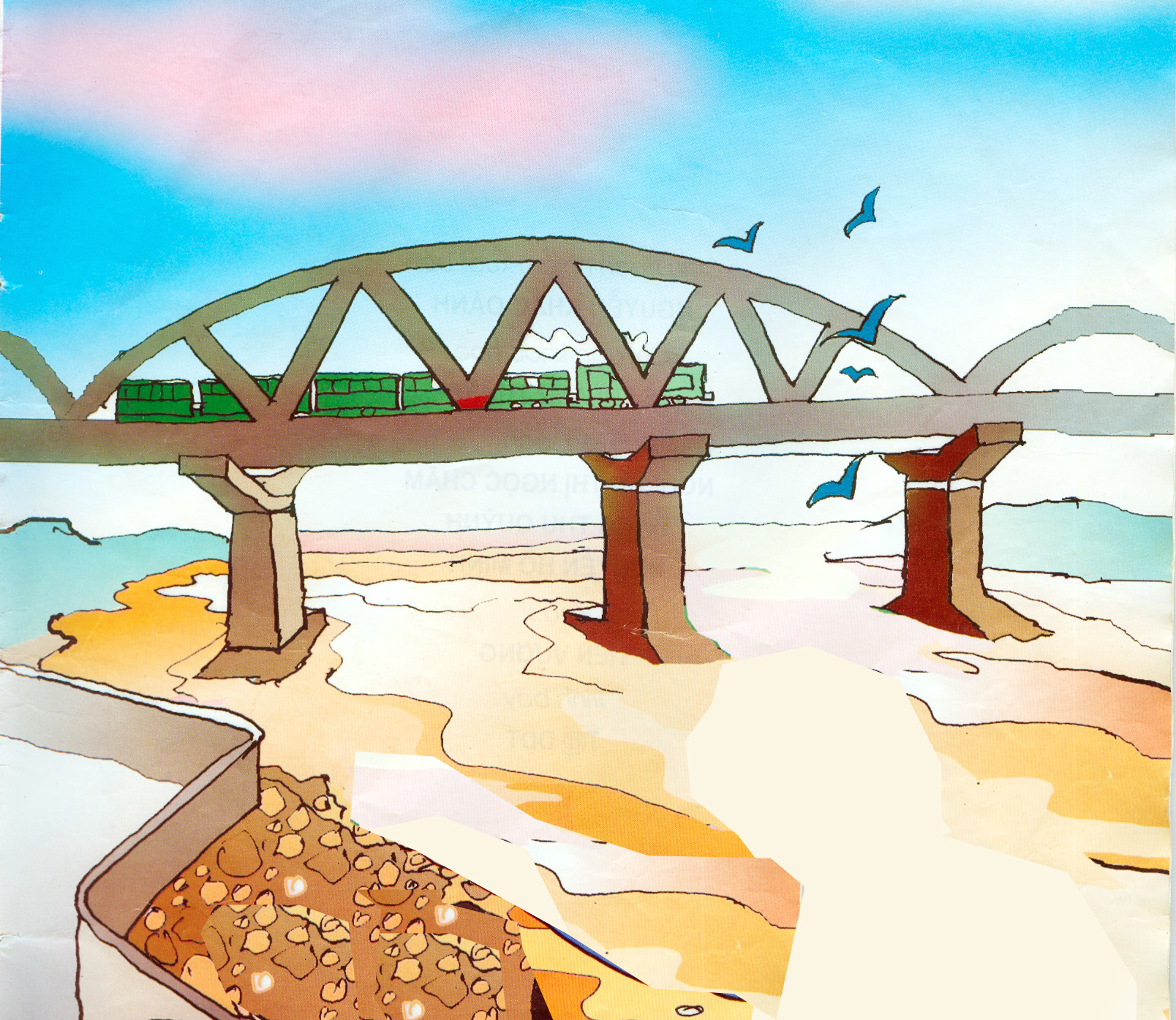 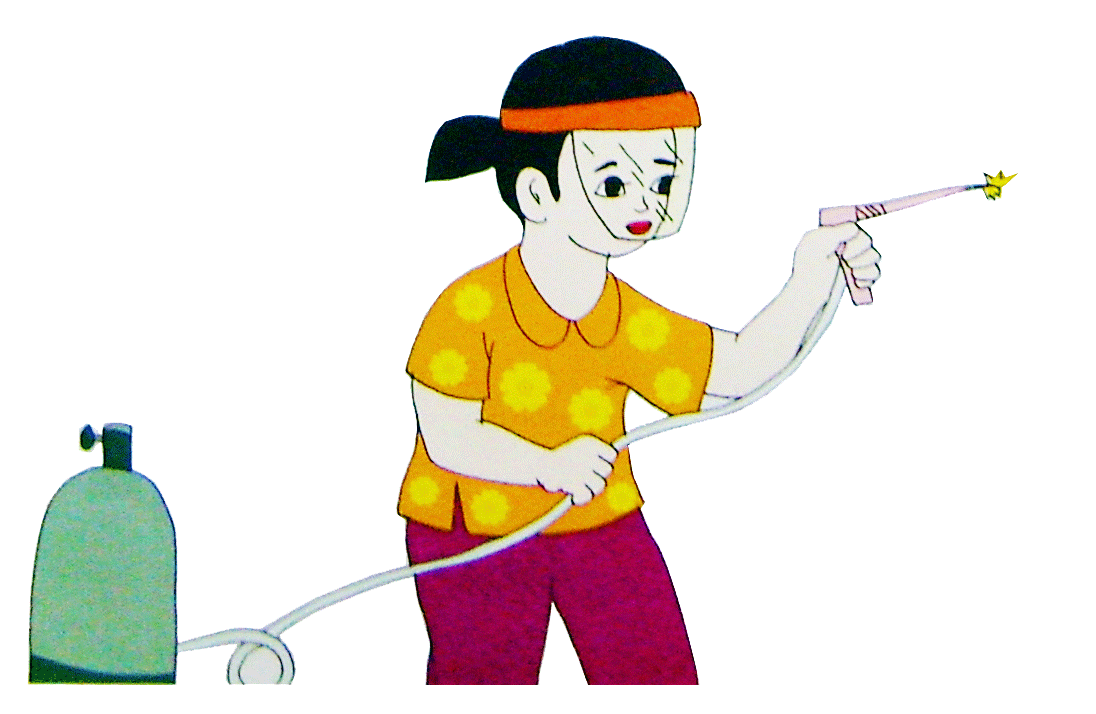 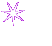 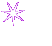 Bé chơi làm thợ hànNối nhịp cầu đất nước
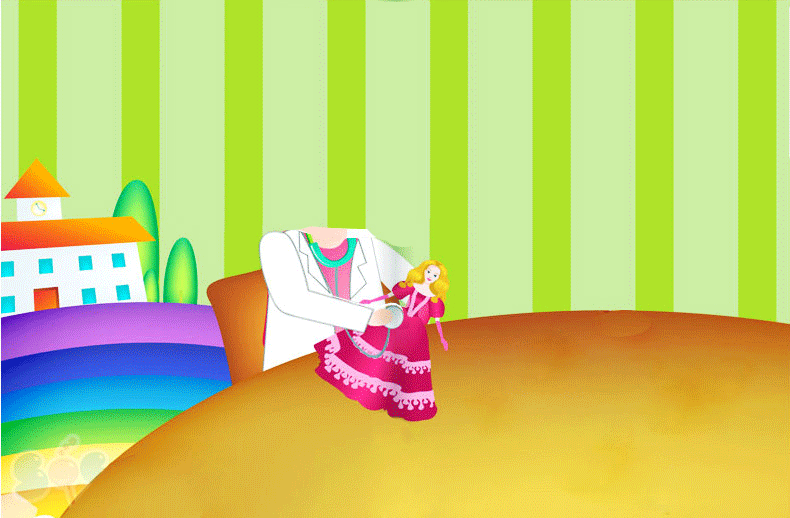 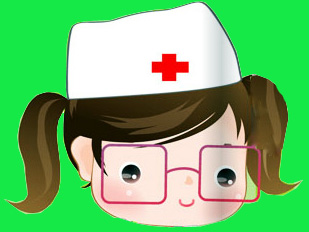 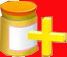 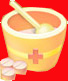 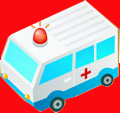 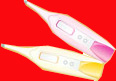 Bé chơi làm thầy thuốcChữa bệnh cho mọi người
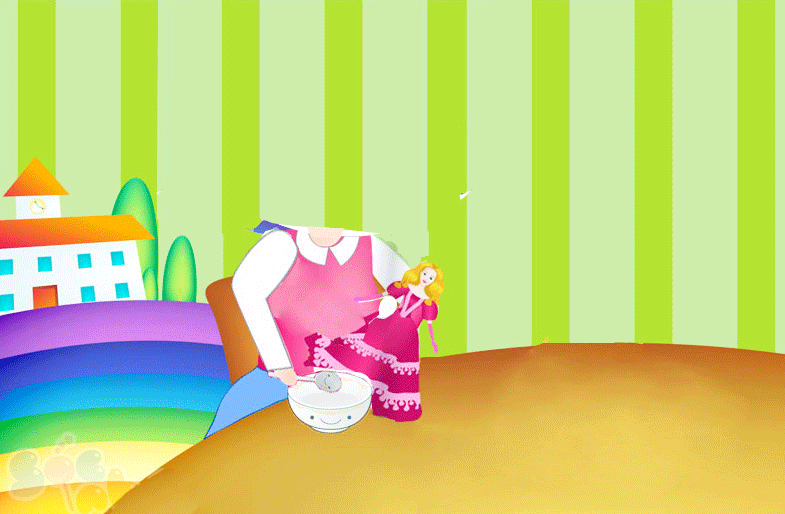 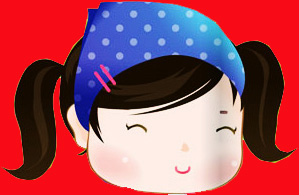 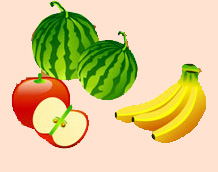 Bé chơi làm cô nuôiXúc cơm cho cháu bé
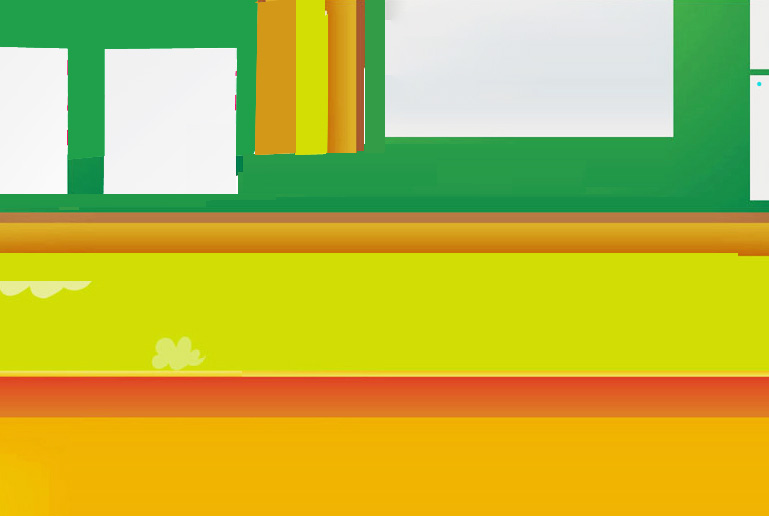 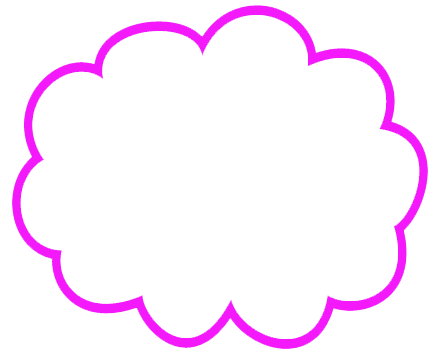 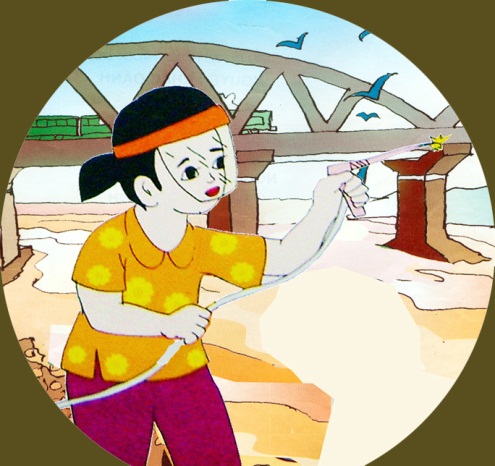 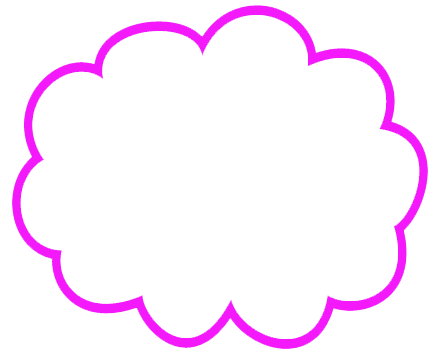 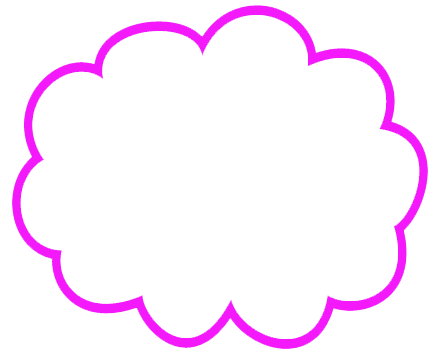 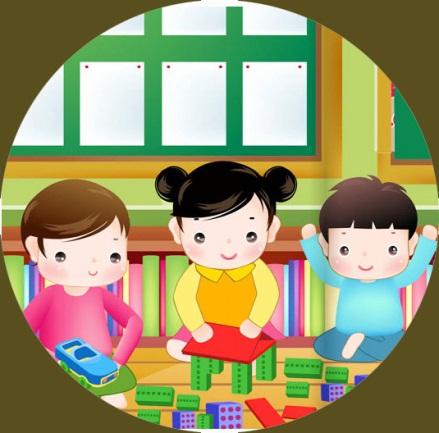 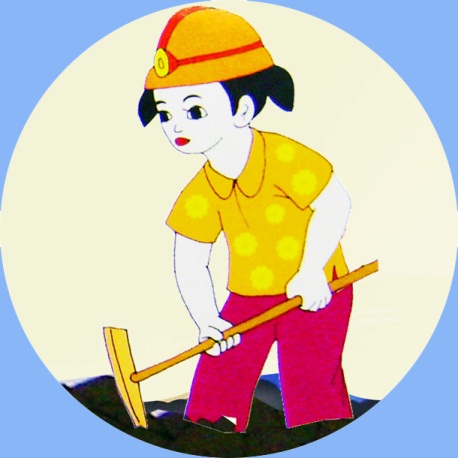 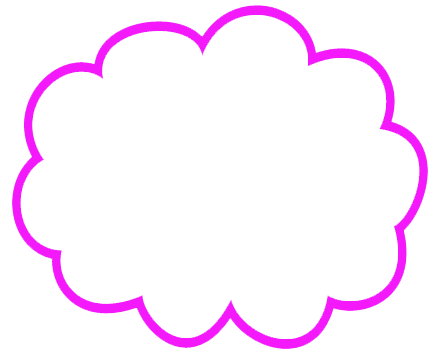 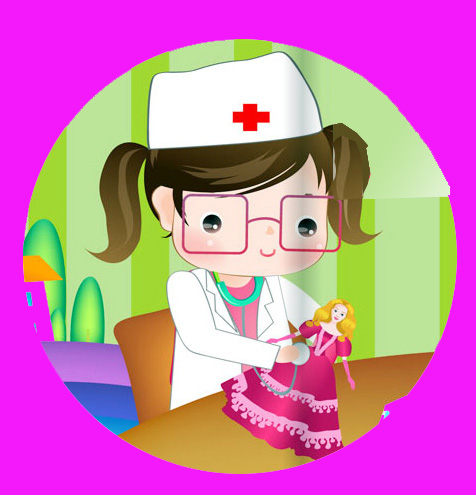 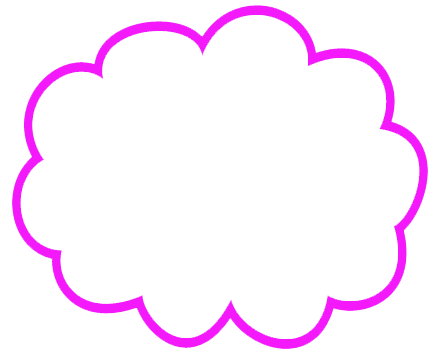 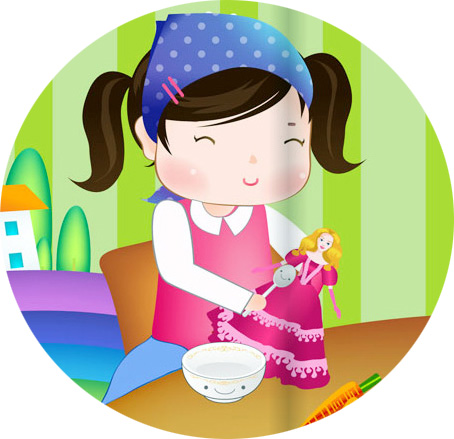 Một ngày ở nhà trẻBé làm bao nhiêu nghề
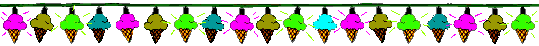 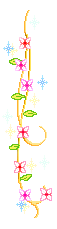 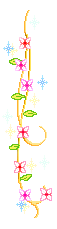 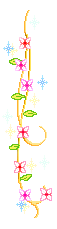 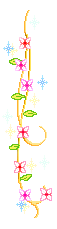 Chiều mẹ đến đón về
Bé lại là cái cún
Trong bài thơ bé đã chơi làm những nghề gì?
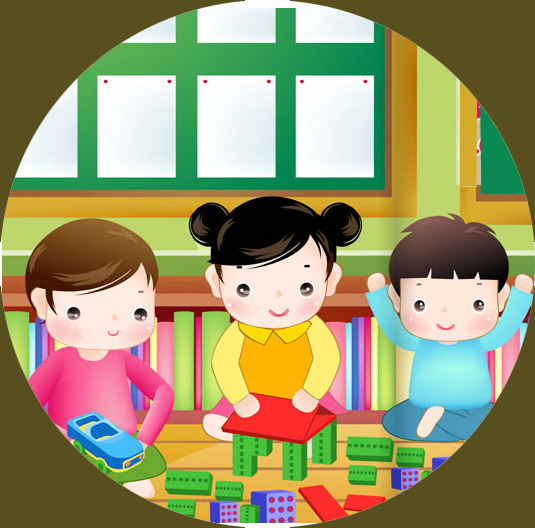 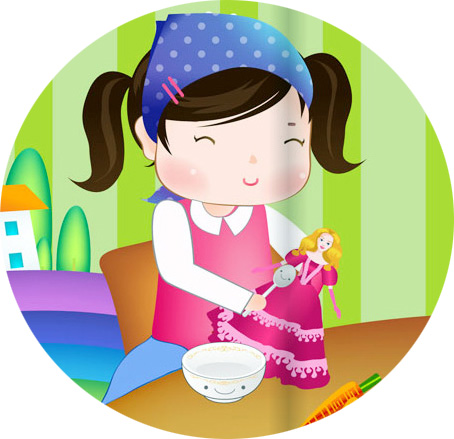 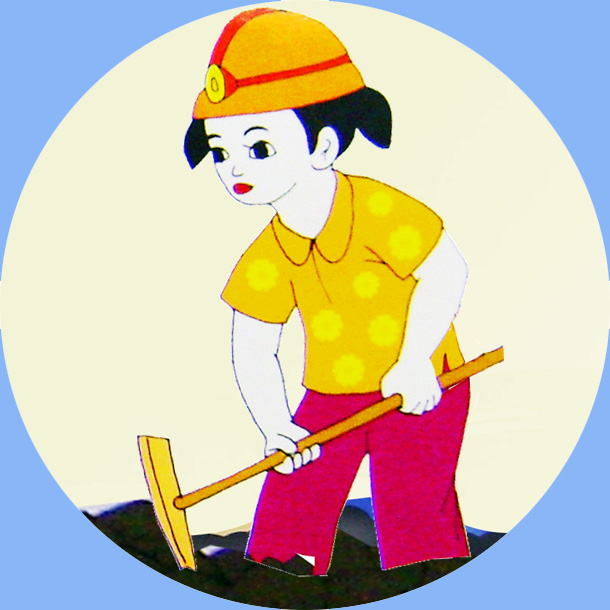 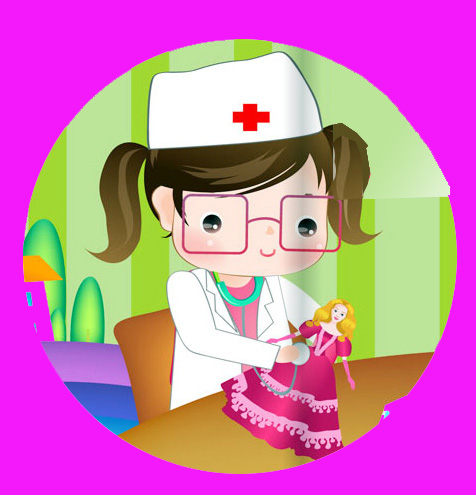 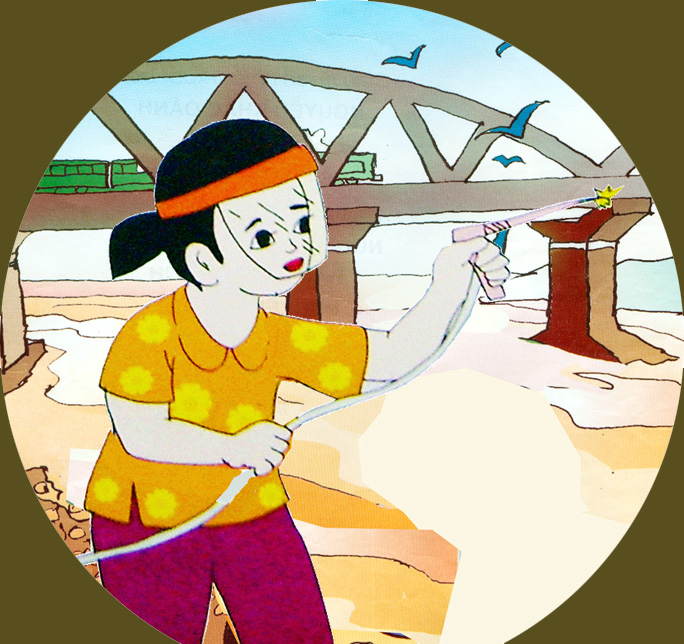 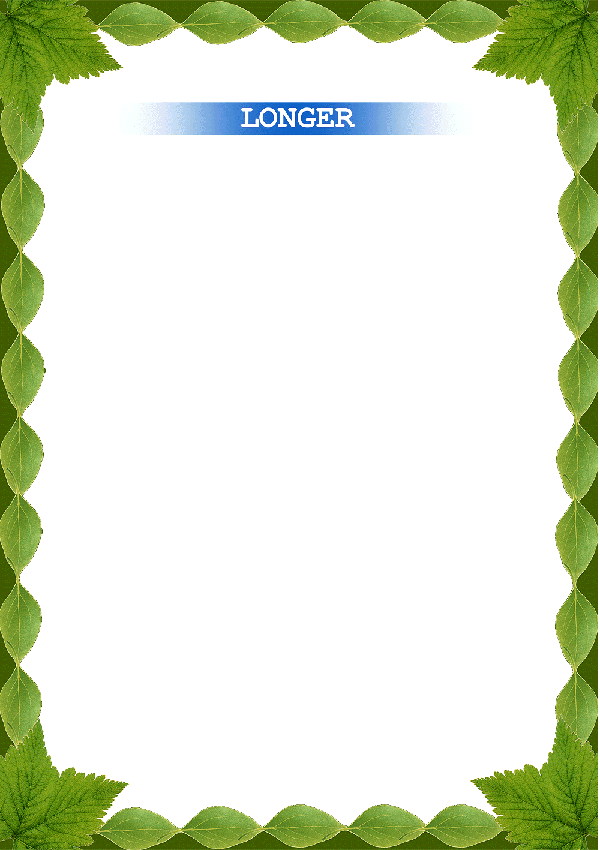 Đọc lần 2: tranh chữ
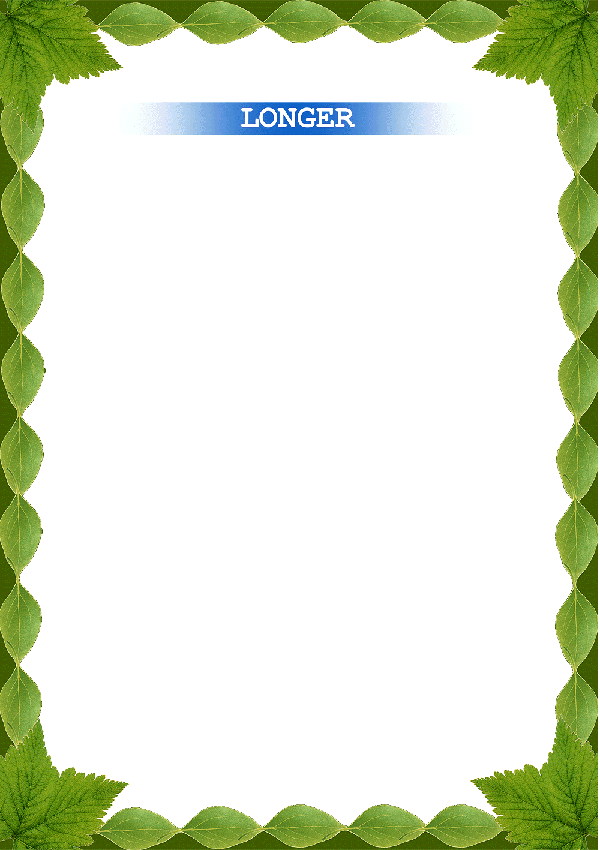 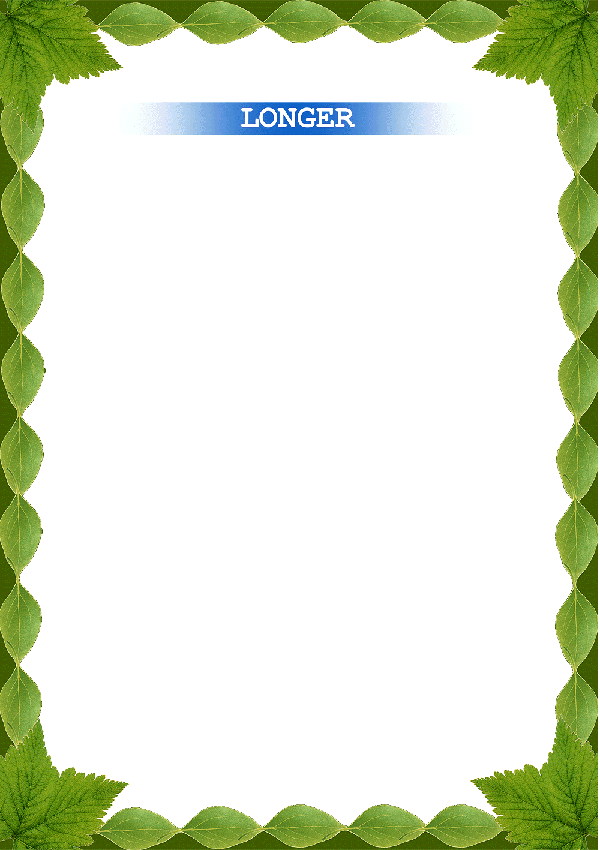 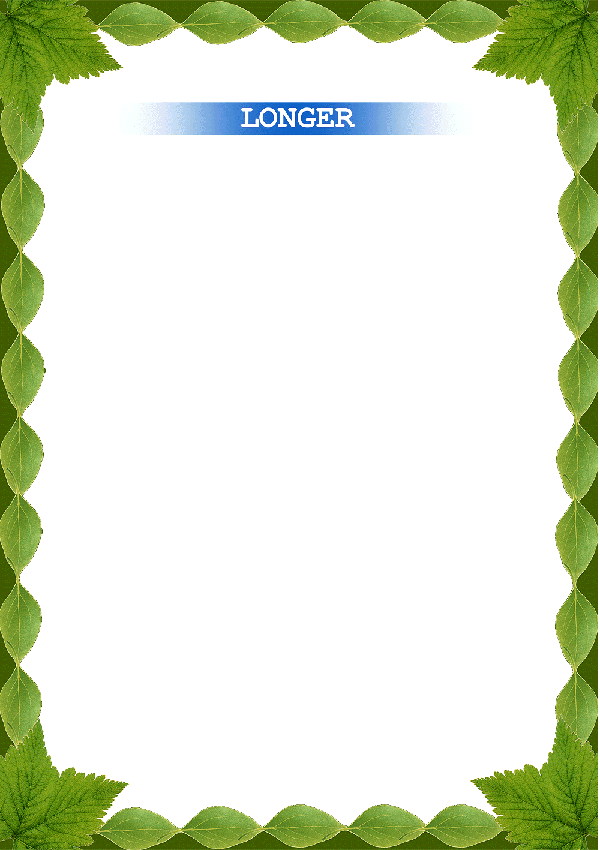 Hoạt động 4
Trò chơi:
Đọc câu thơ qua hình ảnh
1
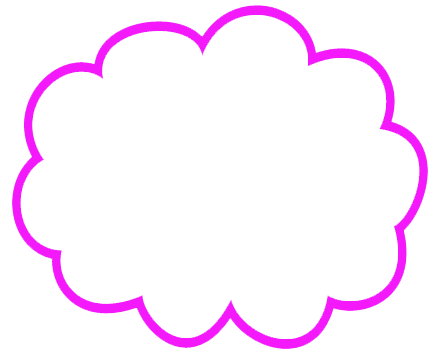 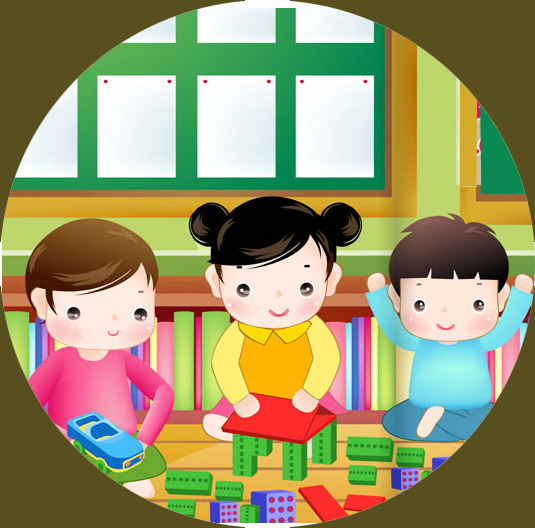 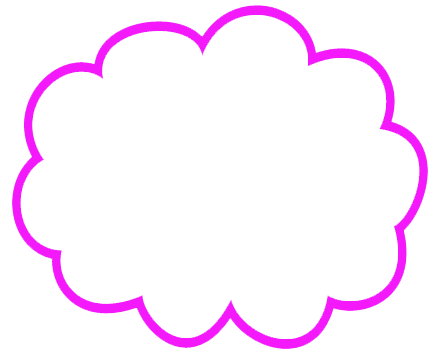 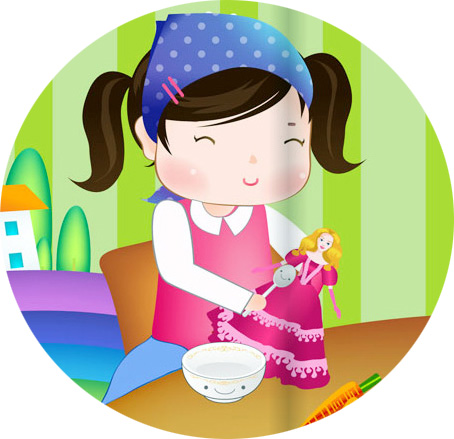 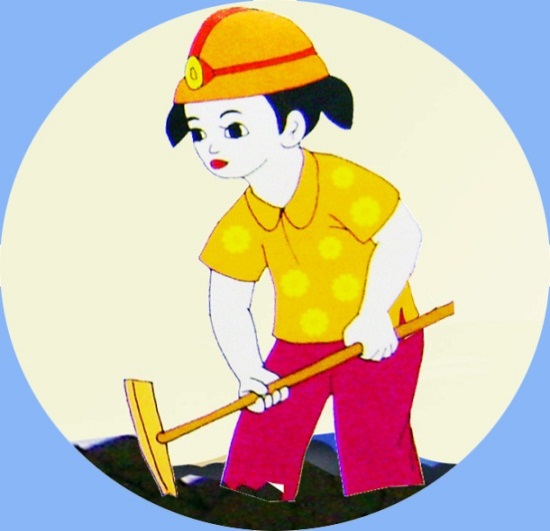 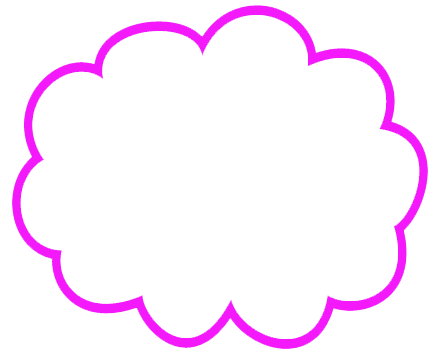 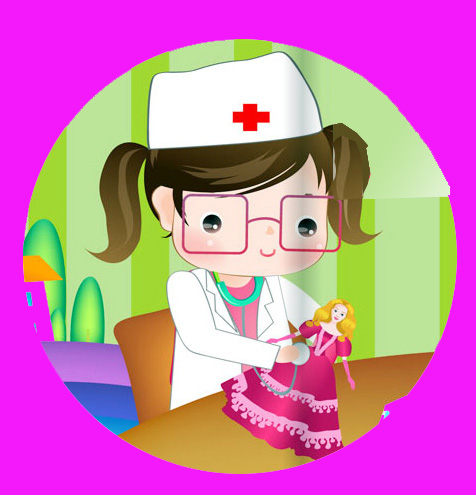 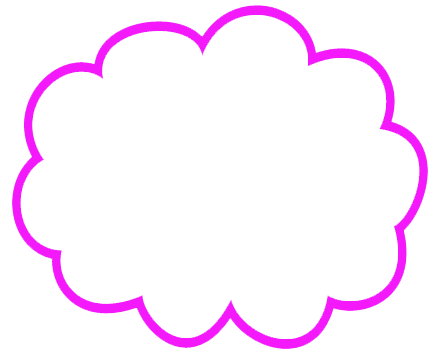 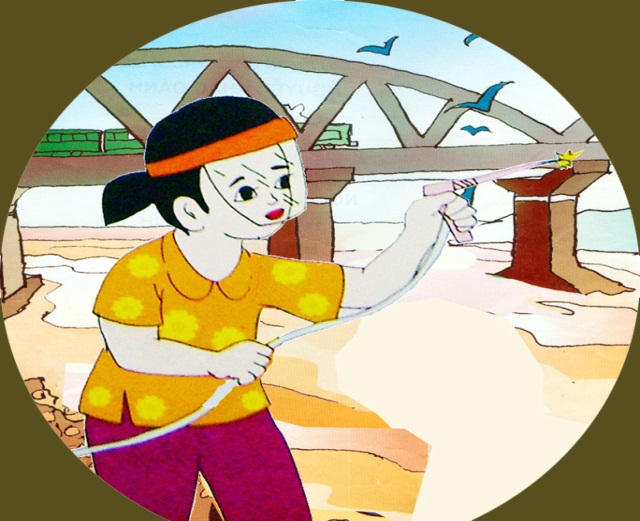